Оптимальная ресурсная административная система
Разработчик – Алимов Александр Феликсович, Директор ООО «АТ-Парк»

Телефоны: +7 (926) 668-19-33
Skype: Alexsander.Alimow
Адрес электронной почты: at-park@mail.ru
Сайт: http://www.at-park.ru


г. Москва, 
2015 год
Политико-административная система
Судебная
власть
Исполнительная власть
Законодательная власть
Нормативная база, ГОСТ, отраслевые методики
Производство, Наука, Образование, Медицина
Оптимальная ресурсная административная система
Технологическая система
исполнительная власть, законодательная власть, судебная власть, 
Производство, медицина
социальные, бытовые услуги
Образовательная система
Средняя школа,
 высшая школа
КАУ Информационная система
ГОСТ, 
математические модели,
методики
Институт переквалификации
Получение новой профессии, 
Повышение квалификации, 
Получение смежной специальности
Система научных исследований 
НИИ, Академия наук, изобретательство
Критерий принятия решения в политико-административной системы
Критерий -внутреннее убеждение
Событие
Легитимность –наличие полномочий, должности, авторитета
Ветвь власти
исполнительная власть, законодательная власть, судебная власть,
Решение
Нормативная база
Эксперты
Оценка
Критерий принятия решения в ресурсной административной системы
Событие
Специалист соответствующего уровня компетенции
КАУ Информационная система
ГОСТ, 
математические модели,
методики
Оценка
Критерий нормативное отклонение
Легитимность – процедура аудита и стандартизации
Решение
Сравнение планирования административных систем
Сравнение параметров административных систем
Критерии отбора, условия ограничения и область работы административных систем
Система образования
Информационная система - комплекс адаптивного управления
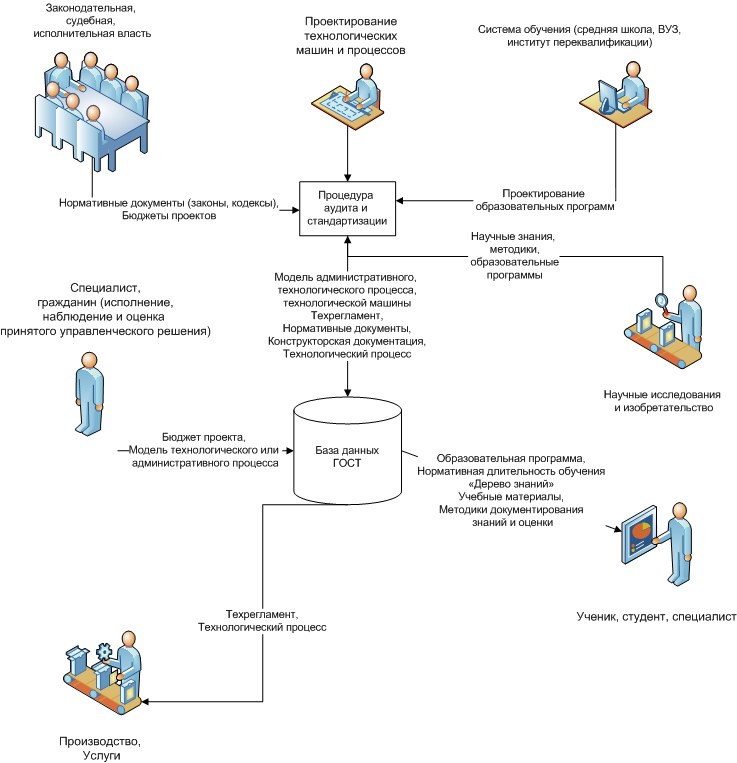 Система образования
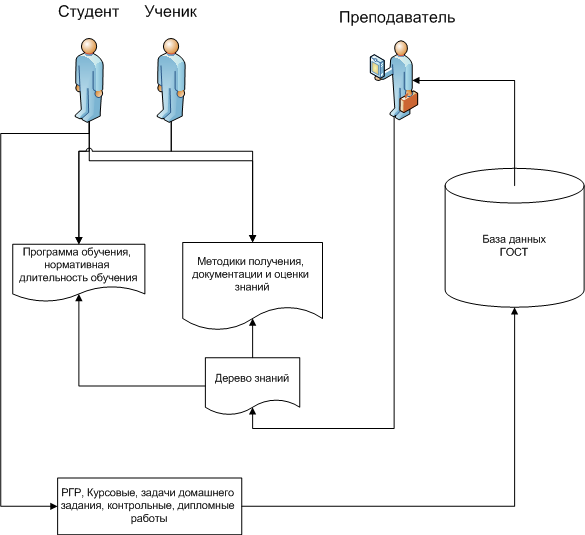 институт переквалификации
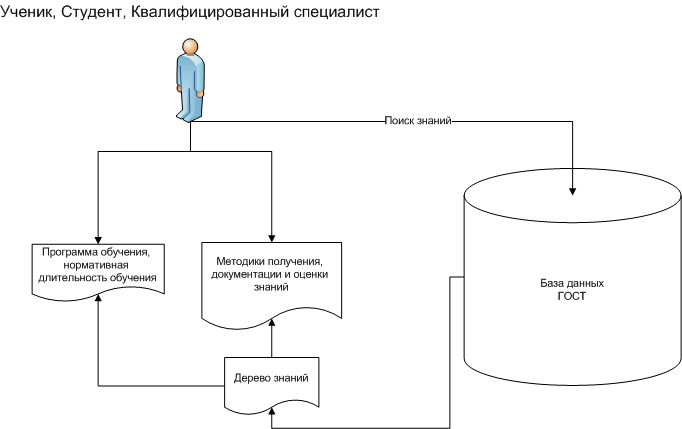 Проектирование технологический машины
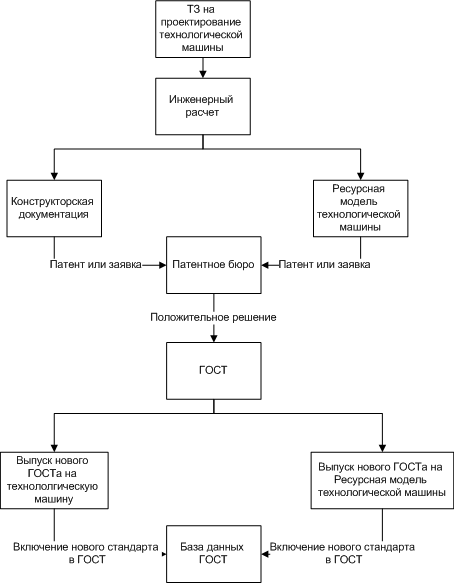 Оценка нормативного акта, процедура аудита и стандартизации
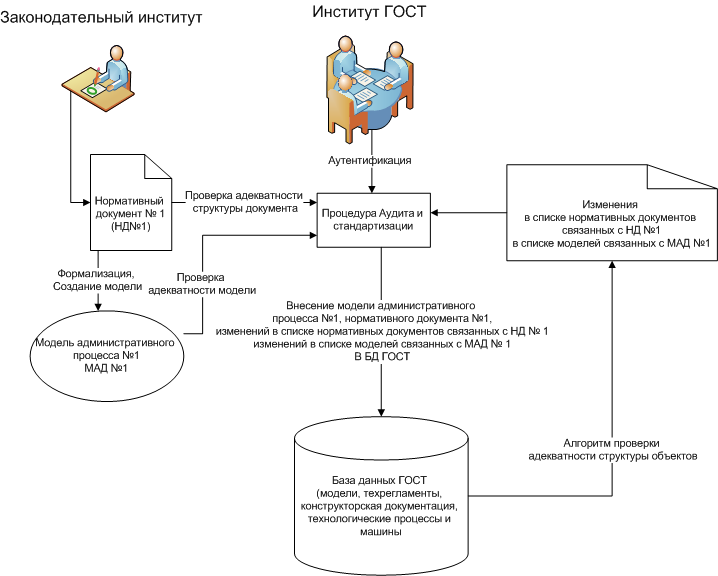